走れメロス
2年
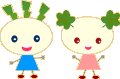 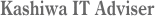 邪悪
じゃ　あく
ぎゃく たい
虐待
花婿
はな　むこ
宴会
えん　かい
拒む
こば
官吏
かん　り
眉間
み　　けん
嘲笑
ちょうしょう
乞う
こ
刑法
けい　ほう
料亭
りょう てい
縄
なわ
到着
とう ちゃく
軸
じく
不吉
ふ　　きつ
宵
よい
名誉
めい　よ
氾濫
はん　らん
清濁
せい　だく
舟運
しゅう うん
迅速
じん　そく
無駄
む　　だ
海賊
かい　ぞく
殴って
なぐ
萎える
な
傍観
ぼう　かん
欺く
あざむ
卑近
ひ　　きん
醜い
みにく
輝く
かがや
裸眼
ら　　がん
楼閣
ろう　かく
擁護
よう　ご
虚栄
きょ　えい
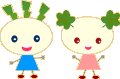 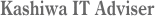